３．いじめっ子理解
アンケート（某市中学生サミット 2021年）
小５　070人
　小６　065人
　中１　147人
　中２　149人
　中３　152人
　合計　583人
いじめ認知（1年間）％
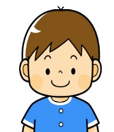 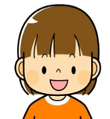 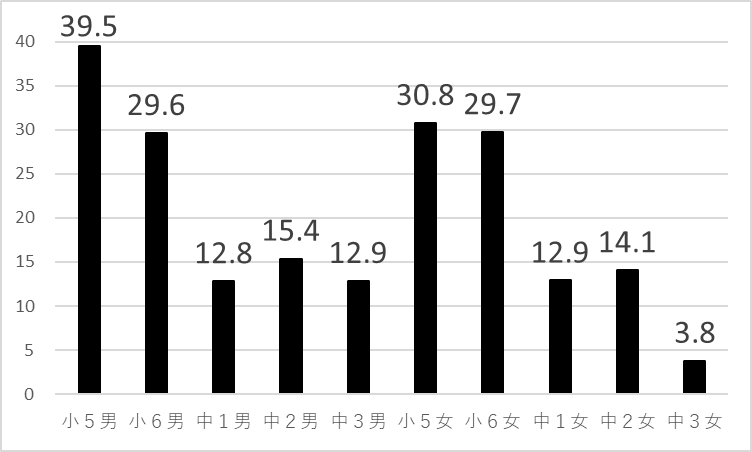 いじめ被害（1年間）％
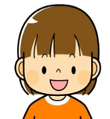 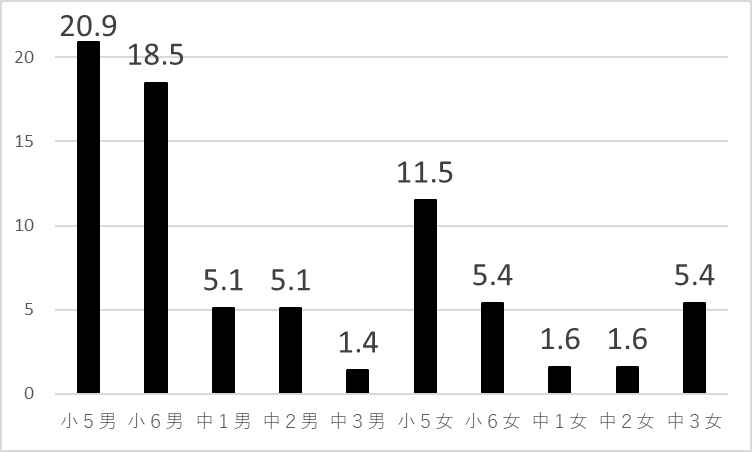 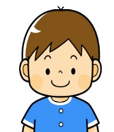 5.1
いじめ加害（1年間）％
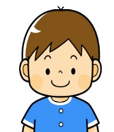 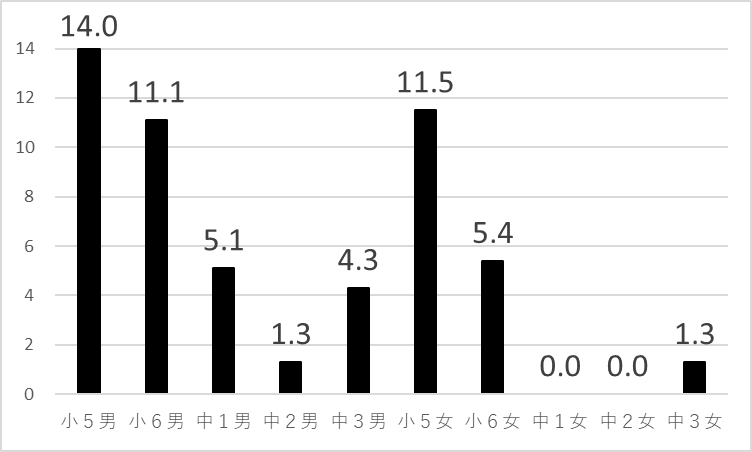 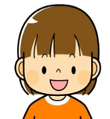 いじめっ子？①　％（中学生）
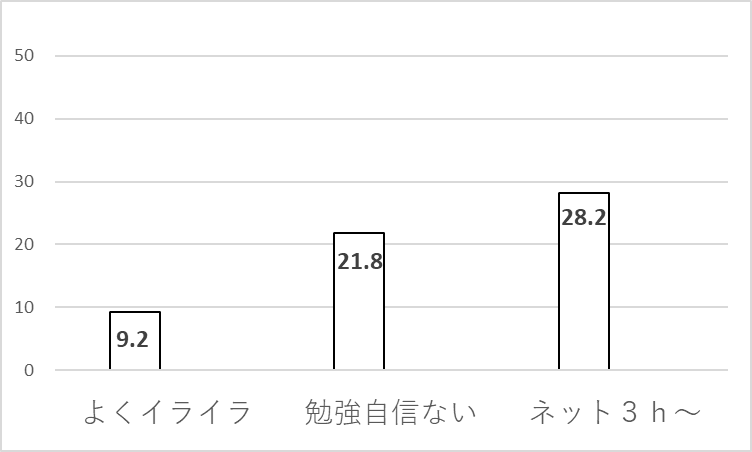 １年間
加害無
よくイライラする
勉強に自信ない
ネット３時間～
いじめっ子？①　％（中学生）
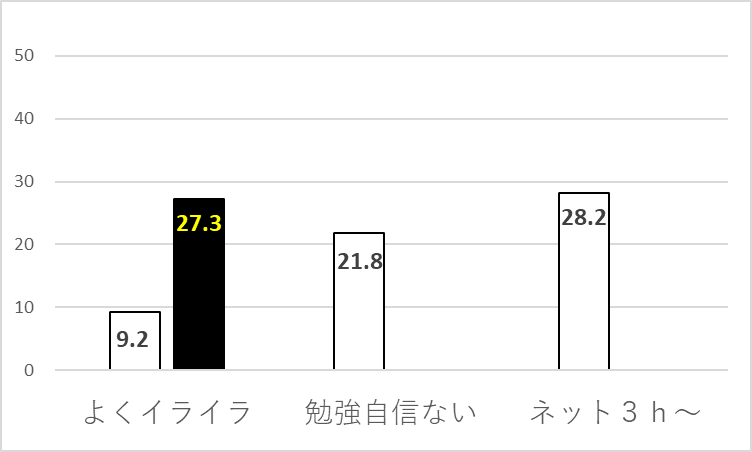 １年間
加害有
１年間
加害無
よくイライラする
勉強に自信ない
ネット３時間～
いじめっ子？①　％（中学生）
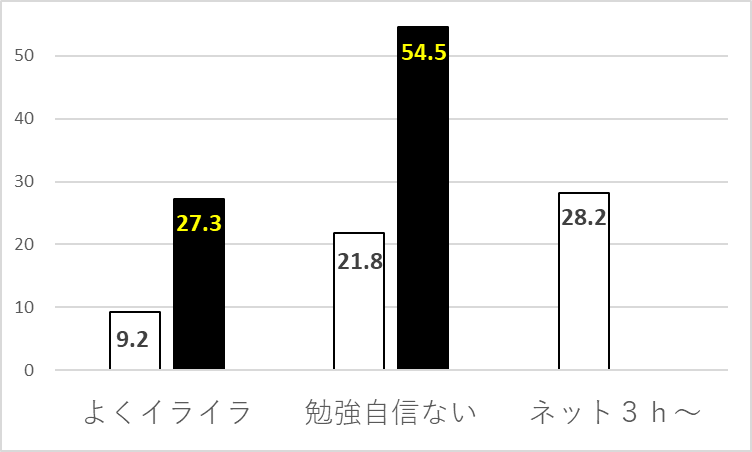 １年間
加害有
１年間
加害無
よくイライラする
勉強に自信ない
ネット３時間～
いじめっ子？①　％（中学生）
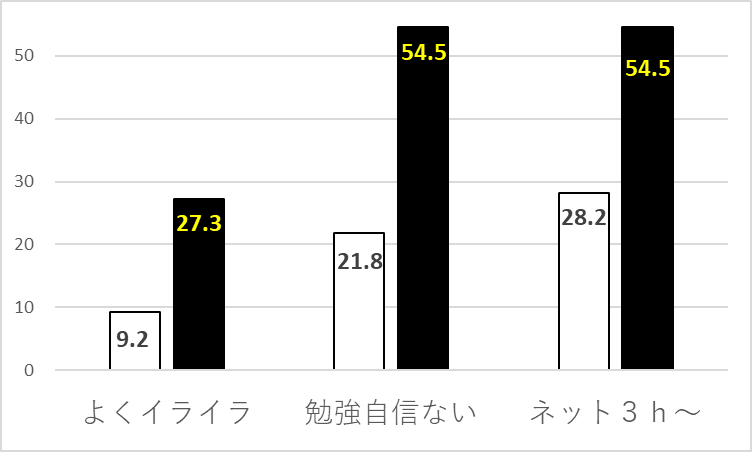 １年間
加害有
１年間
加害無
よくイライラする
勉強に自信ない
ネット３時間～
いじめっ子？①　％（中学生）
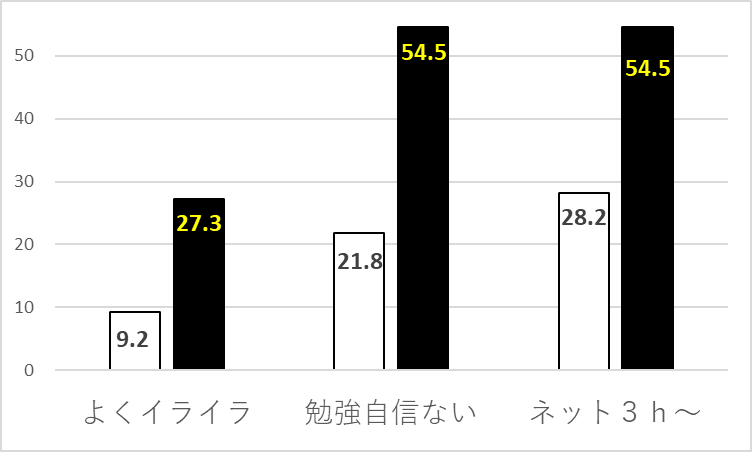 １年間
加害有
１年間
加害無
よくイライラする
勉強に自信ない
ネット３時間～
いじめっ子？②　％（中学生）
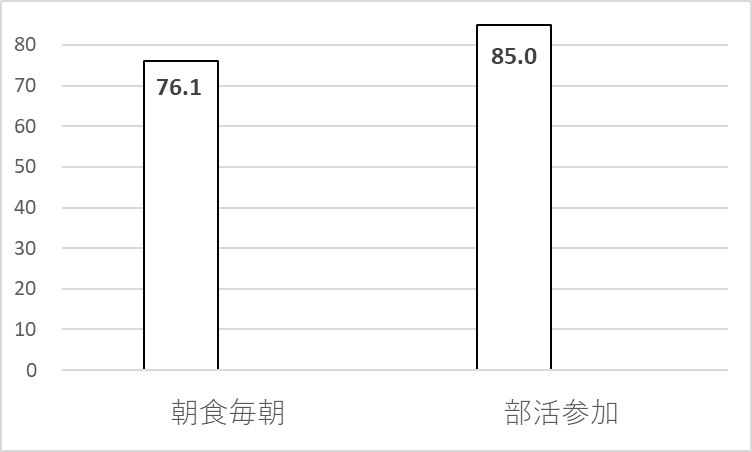 １年間
加害無
朝食を必ず食べる
部活動に必ず参加
いじめっ子？②　％（中学生）
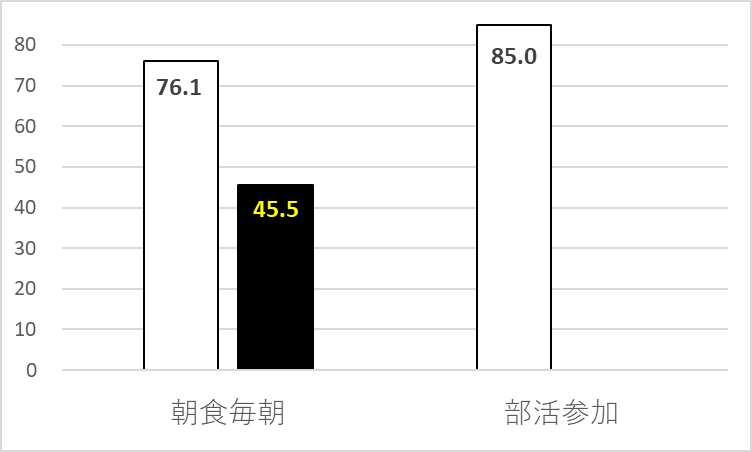 １年間
加害無
１年間
加害有
朝食を必ず食べる
部活動に必ず参加
いじめっ子？②　％（中学生）
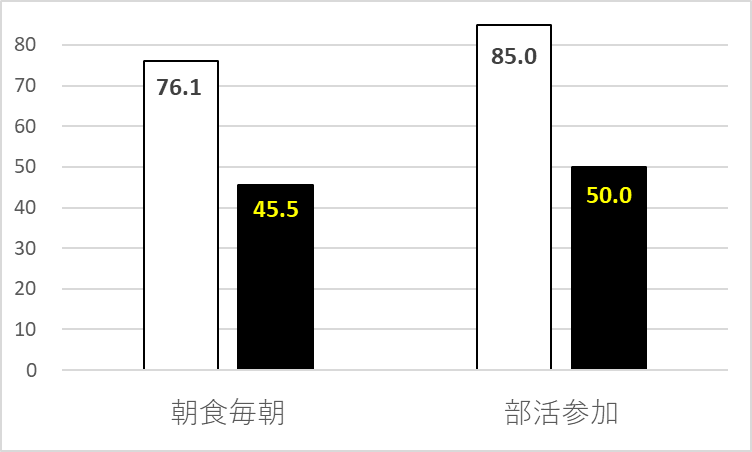 １年間
加害無
１年間
加害有
朝食を必ず食べる
部活動に必ず参加
いじめっ子？②　％（中学生）
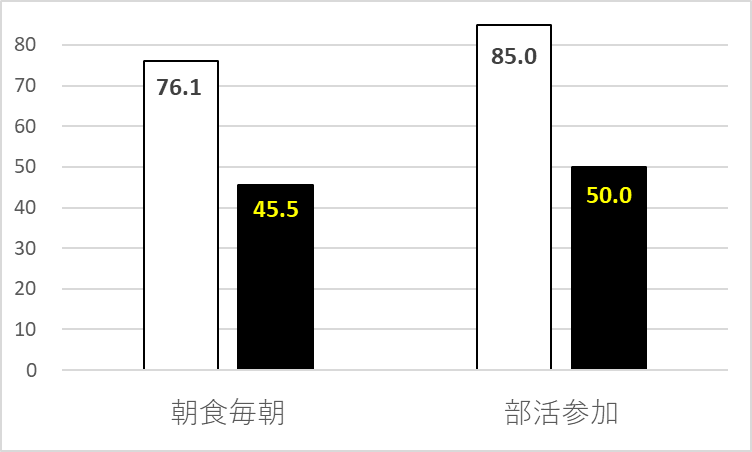 １年間
加害無
１年間
加害有
朝食を必ず食べる
部活動に必ず参加
いじめっ子？③　％（中学生）
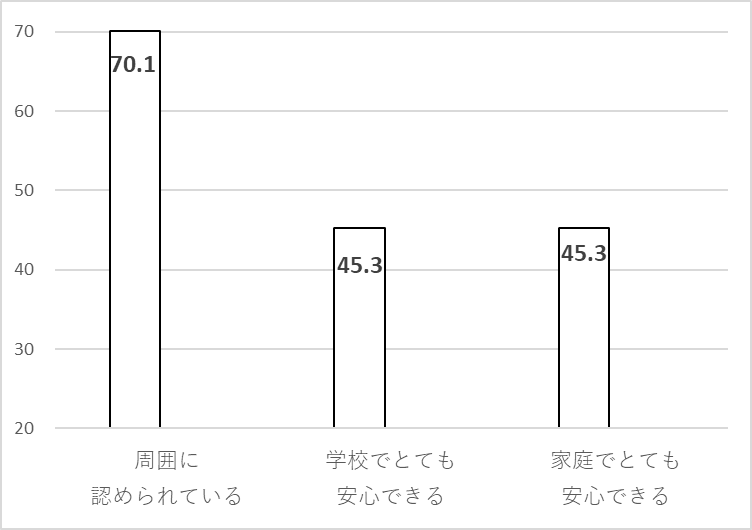 １年間
加害無
周囲に
認められている
学校でとても
安心できる
家庭でとても
安心できる
いじめっ子？③　％（中学生）
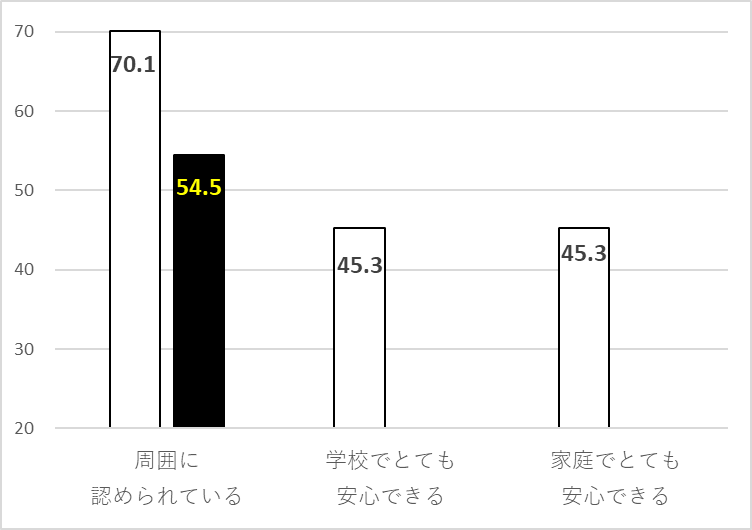 １年間
加害無
１年間
加害有
周囲に
認められている
学校でとても
安心できる
家庭でとても
安心できる
いじめっ子？③　％（中学生）
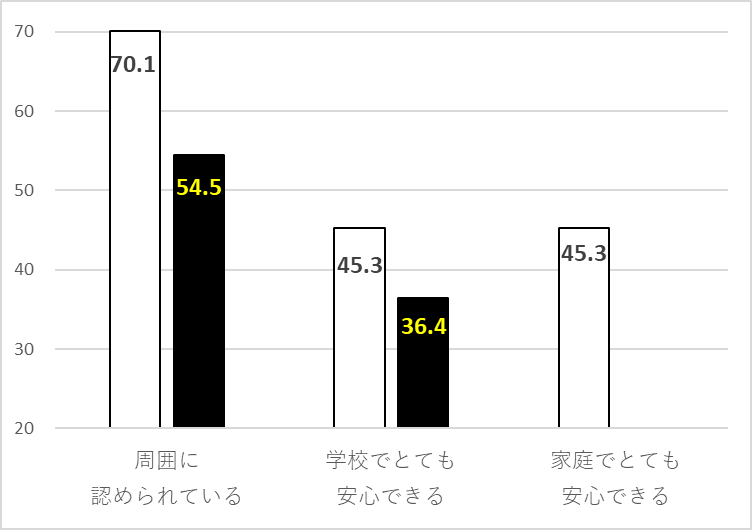 １年間
加害無
１年間
加害有
周囲に
認められている
学校でとても
安心できる
家庭でとても
安心できる
いじめっ子？③　％（中学生）
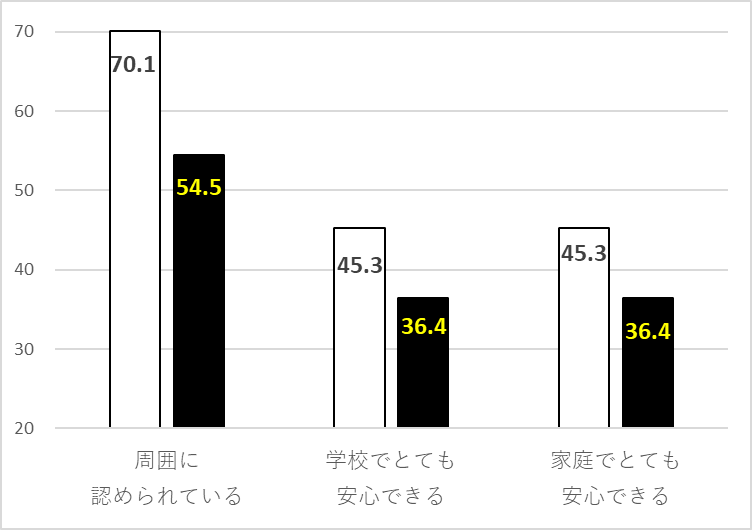 １年間
加害無
１年間
加害有
周囲に
認められている
学校でとても
安心できる
家庭でとても
安心できる
いじめっ子？③　％（中学生）
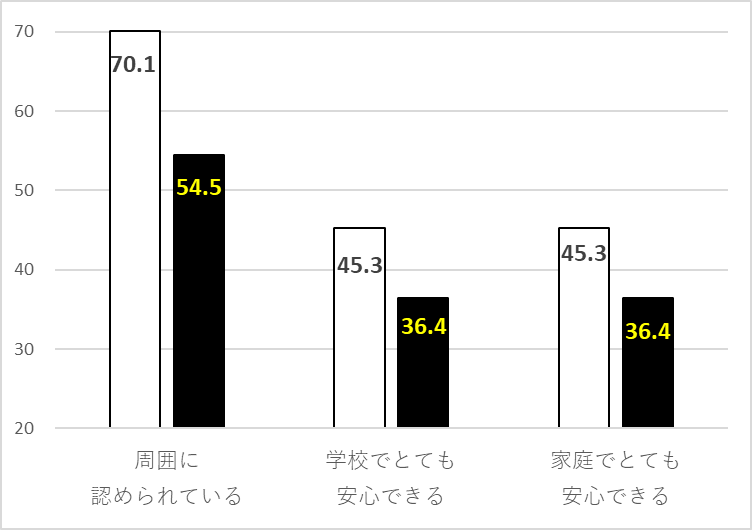 １年間
加害無
１年間
加害有
周囲に
認められている
学校でとても
安心できる
家庭でとても
安心できる
子供たちに何が？
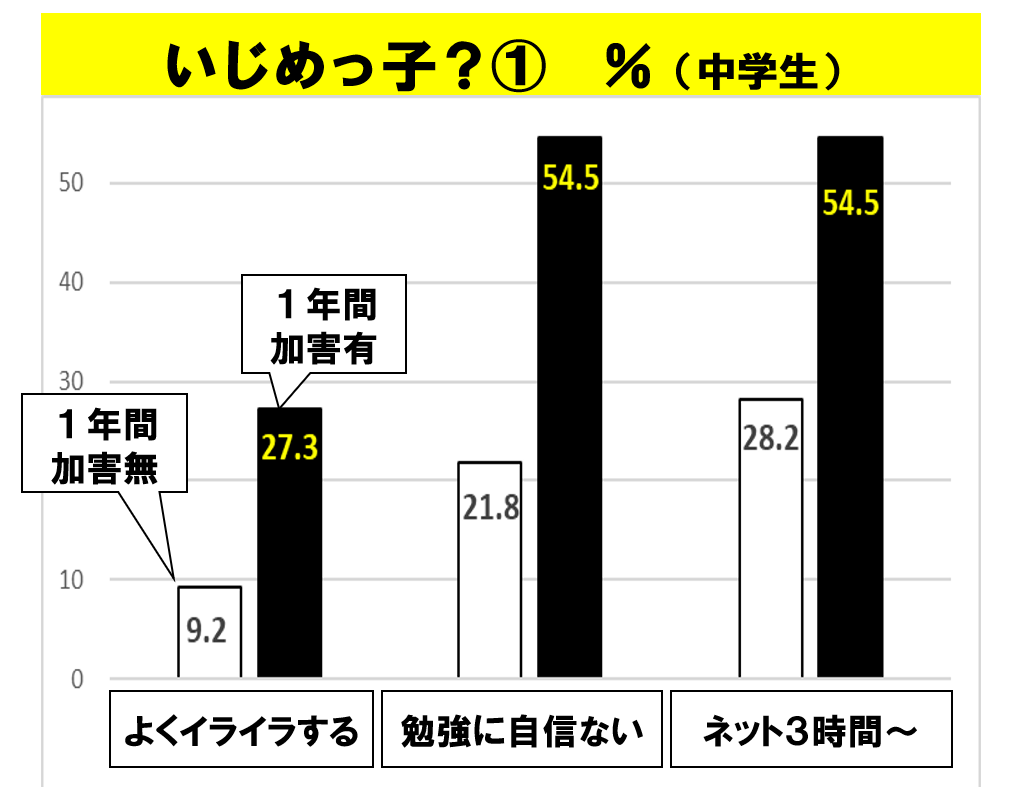 話し合い
（１分）
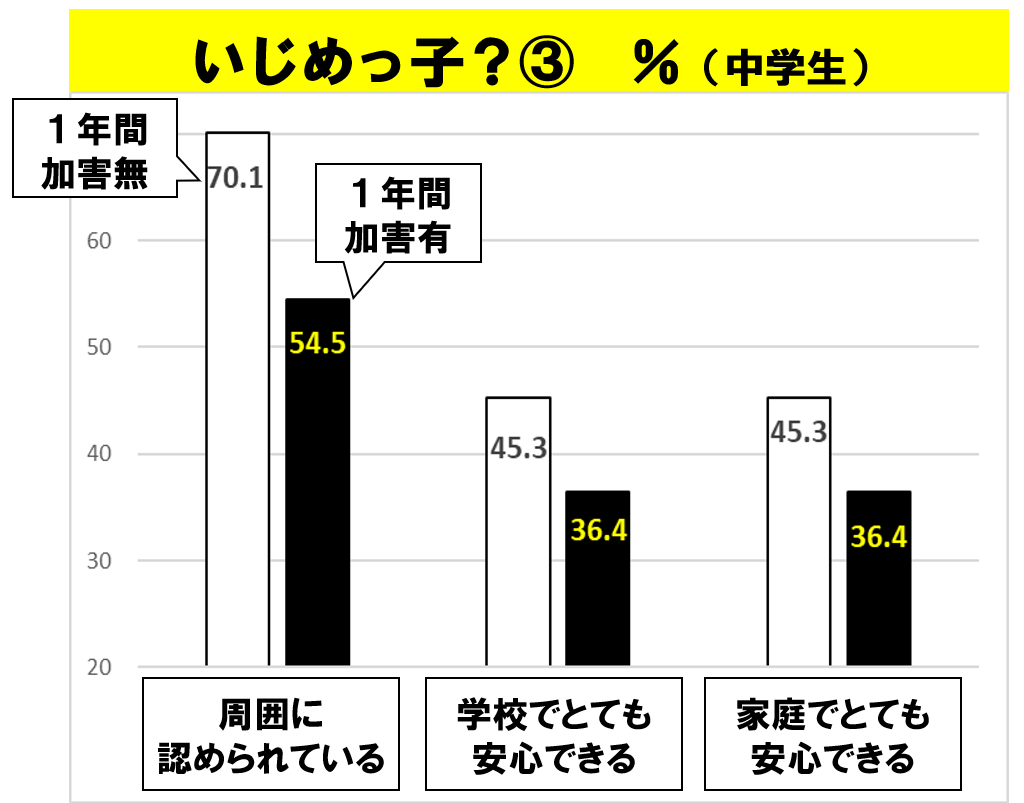 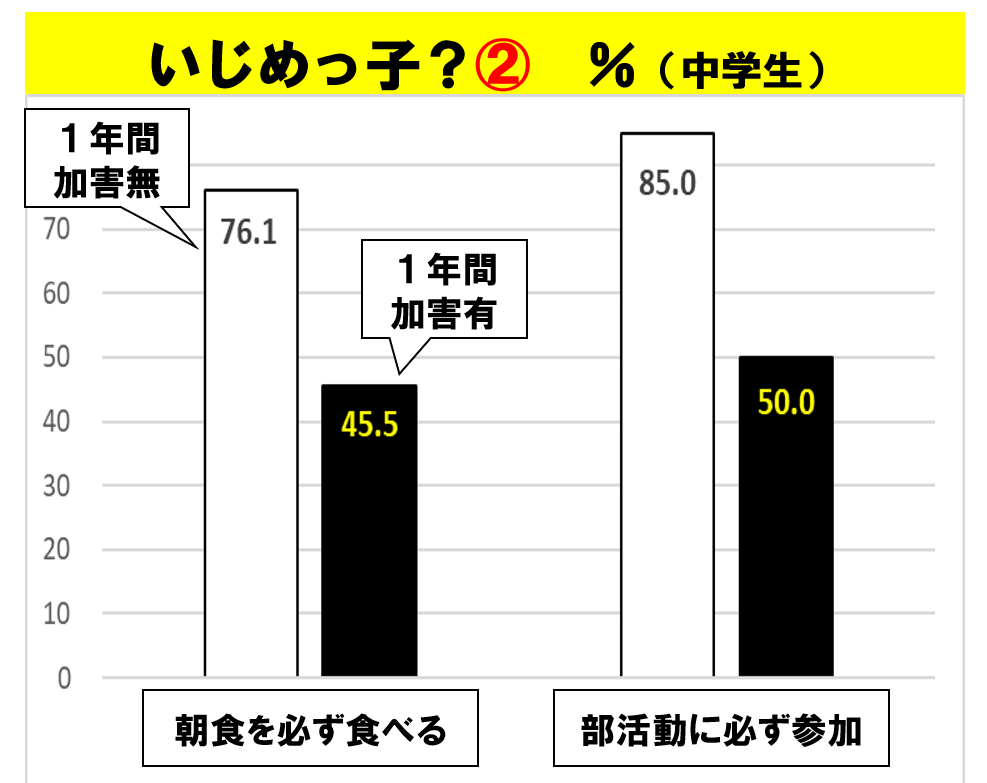